Unidad 7
El Espíritu Santo 
Llamó a la Mujer

Lección 2
A Su Llenura
Instituto de Líderes Cristianos
El Ministerio de la Mujer
Gabriela Tijerina-Pike, Ph.D.
Espíritu Santo








Contexto 1:14-15
Hechos 2:1,15-18
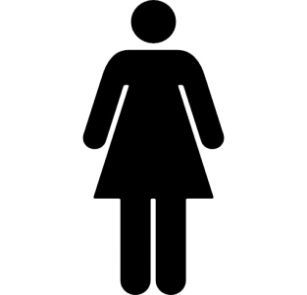 Instituto de Líderes Cristianos
El Ministerio de la Mujer
Gabriela Tijerina-Pike, Ph.D.
Espíritu Santo







Fruto del Espíritu
Gálatas 5:22-23
MUJER SABIA / PREPARADA
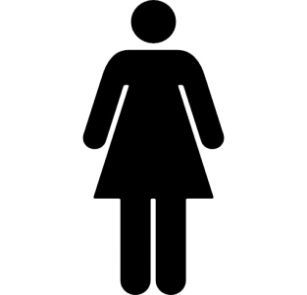 Instituto de Líderes Cristianos
El Ministerio de la Mujer
Gabriela Tijerina-Pike, Ph.D.
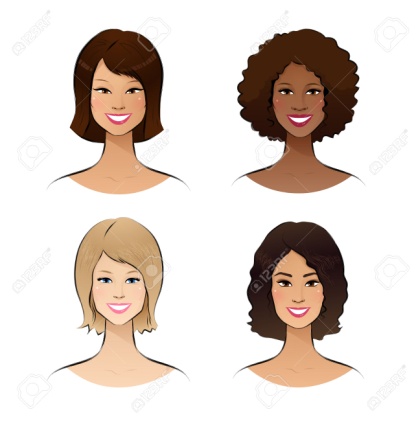 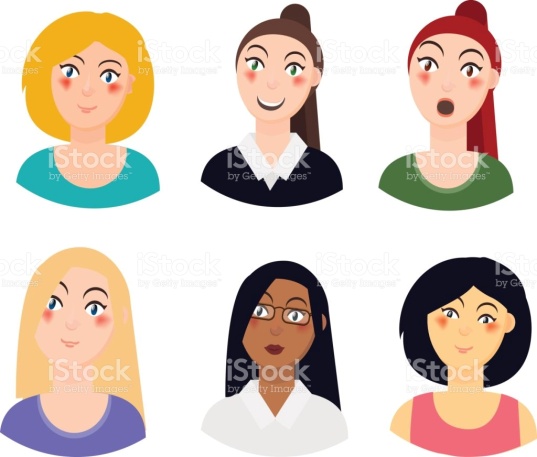 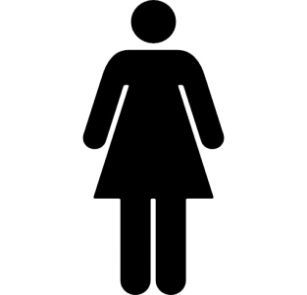 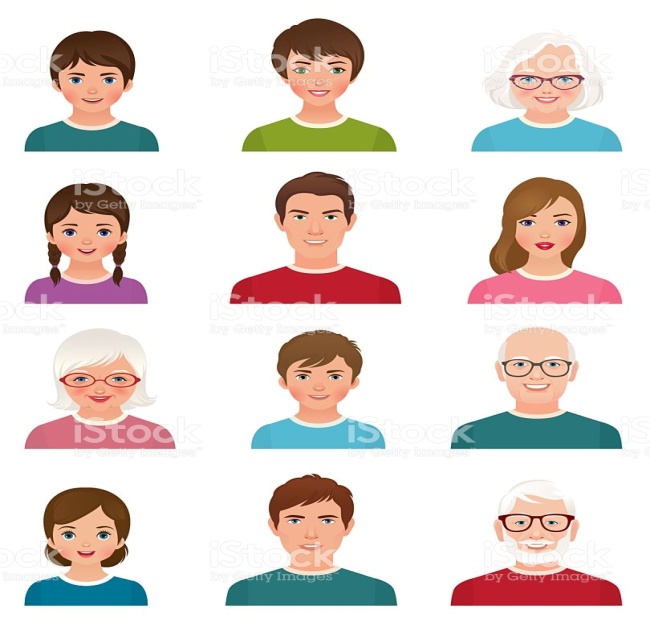 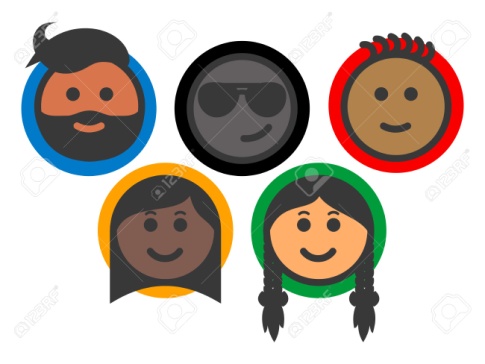 Reflexión
Número
Entendimiento
Instituto de Líderes Cristianos
El Ministerio de la Mujer
Gabriela Tijerina-Pike, Ph.D.
Ministerio de 
a 
Las Mujeres
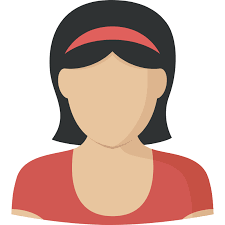 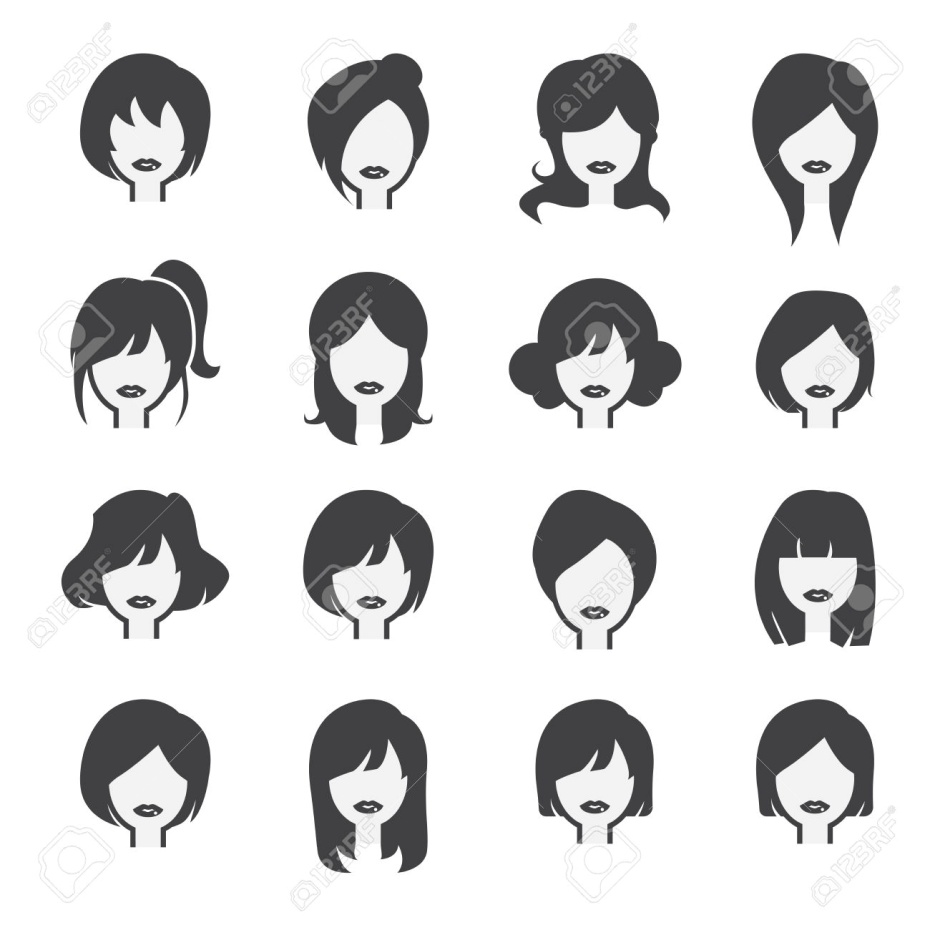 Instituto de Líderes Cristianos
El Ministerio de la Mujer
Gabriela Tijerina-Pike, Ph.D.
Ministerio de 
a
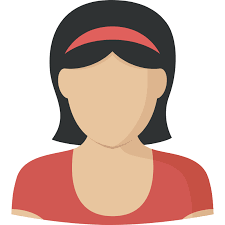 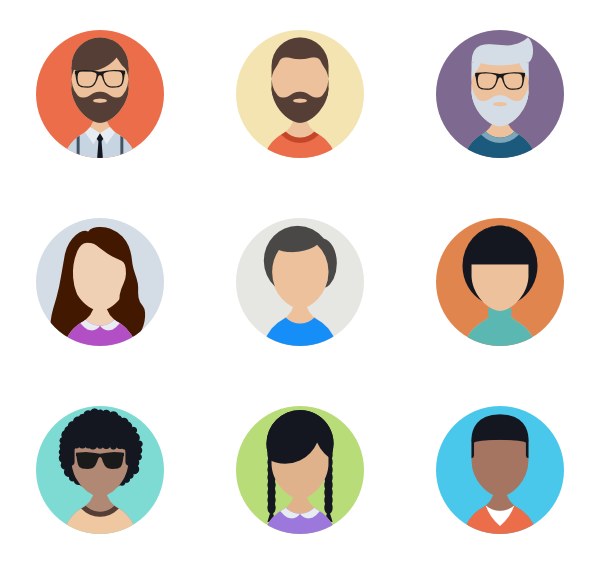 Instituto de Líderes Cristianos
El Ministerio de la Mujer
Gabriela Tijerina-Pike, Ph.D.
Unidad 7, Lección 2. TAREA #2
Memorizar Gálatas 5:22-23
Buscar en un diccionario el significado de cada descripción del fruto del Espíritu Santo.
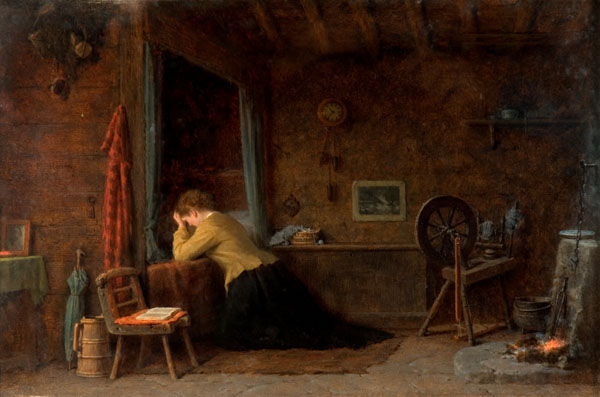